BÀI 1
VẺ ĐẸP QUÊ HƯƠNG EM
TIẾT 1
Tớ là Huy, tớ ở phường Lê Mao, thành phố Vinh, tỉnh Nghệ An.
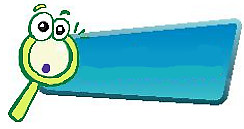 KHÁM PHÁ
Quan sát tranh và trả lời câu hỏi:
1
Tớ là Lan, quê tớ ở xã Lũng Cú, huyện Đồng Văn, tỉnh Hà Giang
- Các bạn trong tranh đang làm gì?
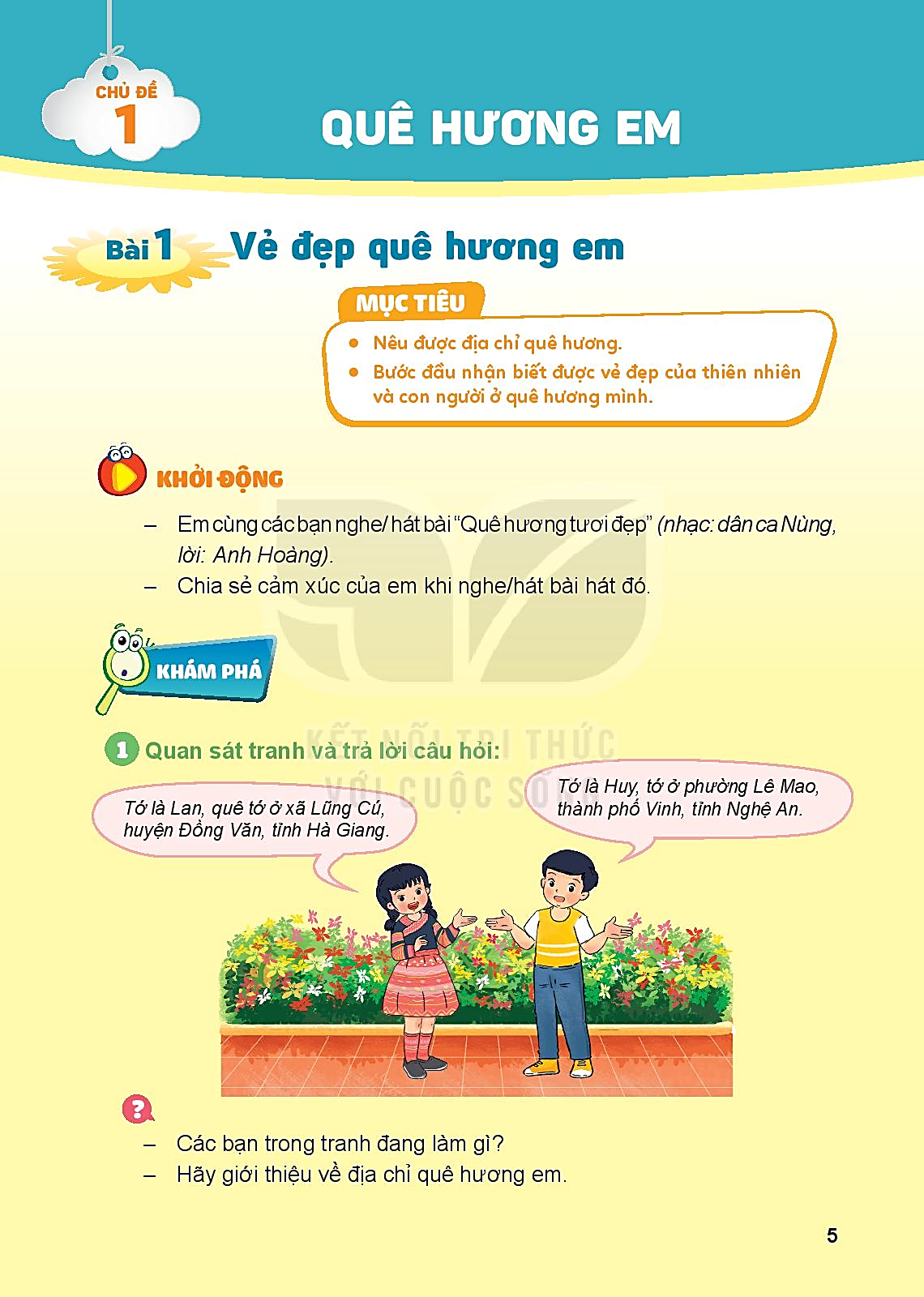 - Hãy giới thiệu về địa chỉ quê hương em
     + Giới thiệu tên mình
     + Địa chỉ quê: Xã, huyện, tỉnh (thành phố)
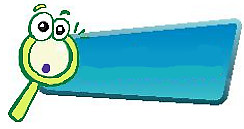 KHÁM PHÁ
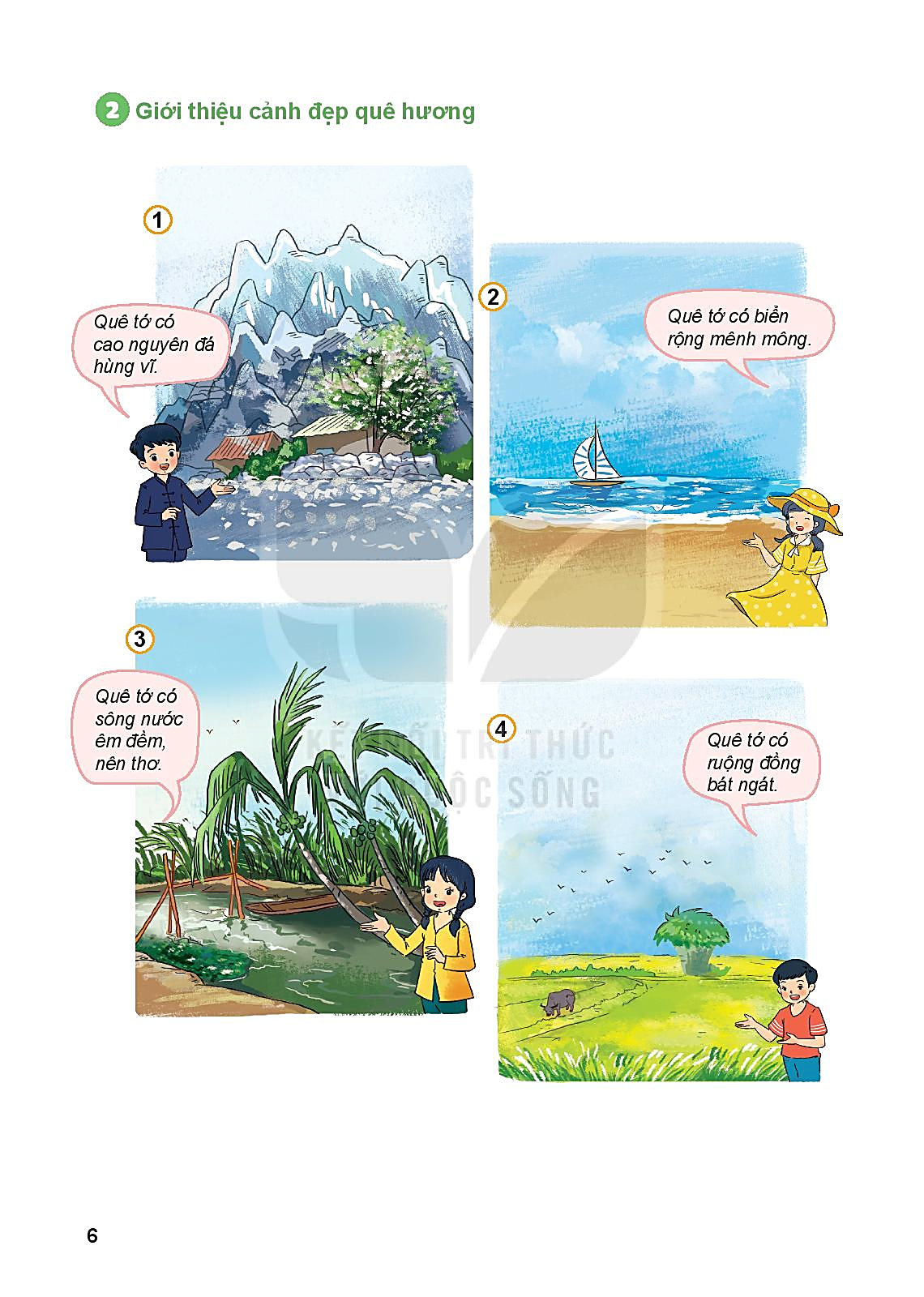 Giới thiệu cảnh đẹp quê hương.
2
- Các tỉnh vùng núi phía bắc
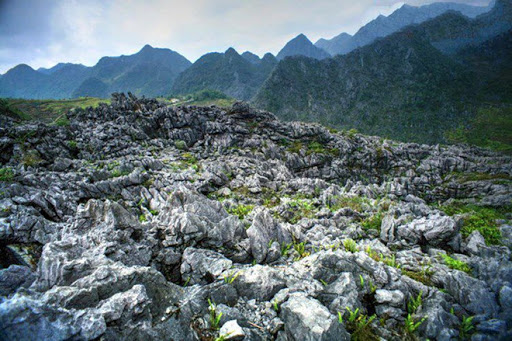 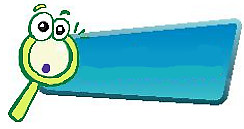 KHÁM PHÁ
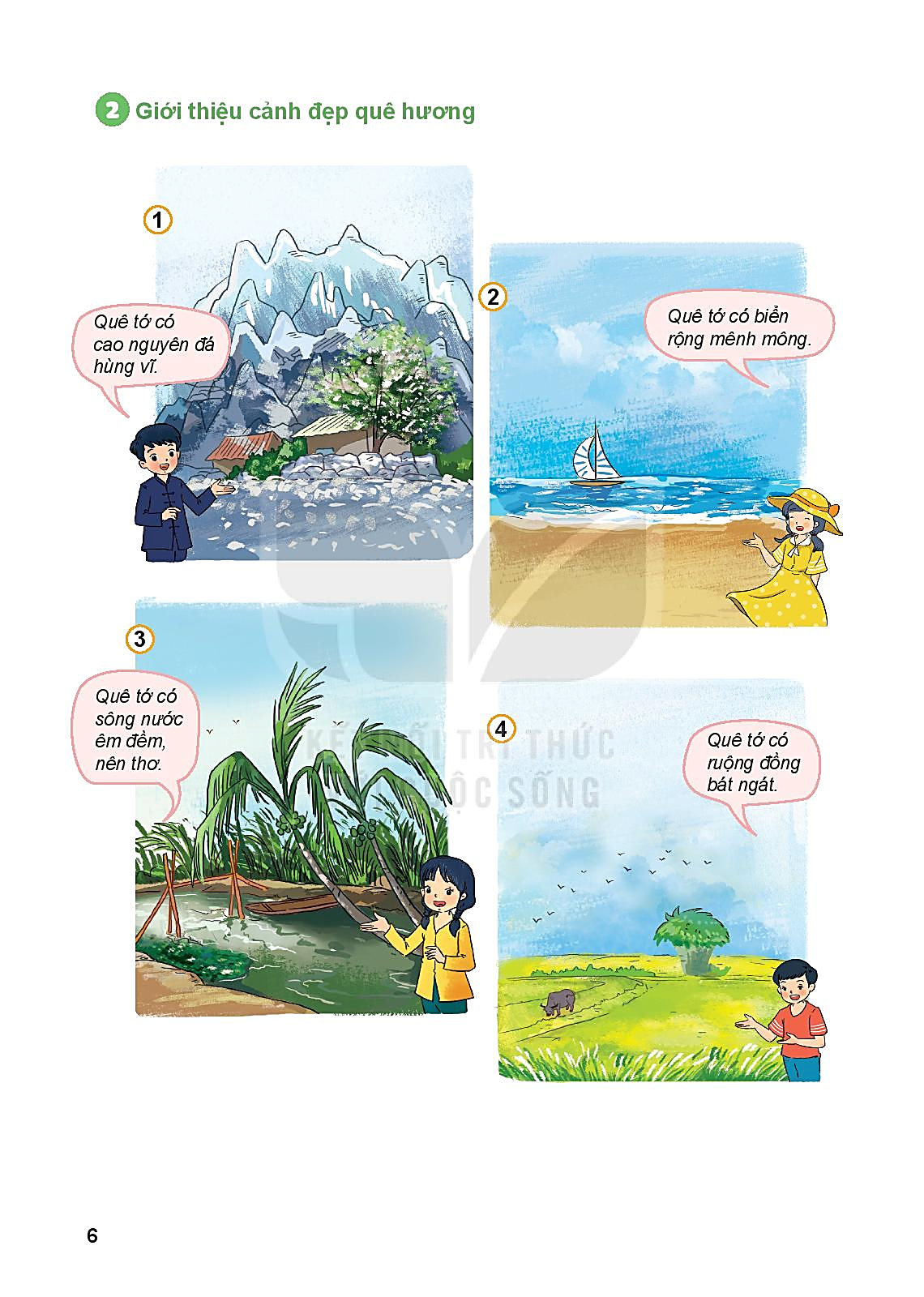 - Các tỉnh ven biển
Giới thiệu cảnh đẹp quê hương.
2
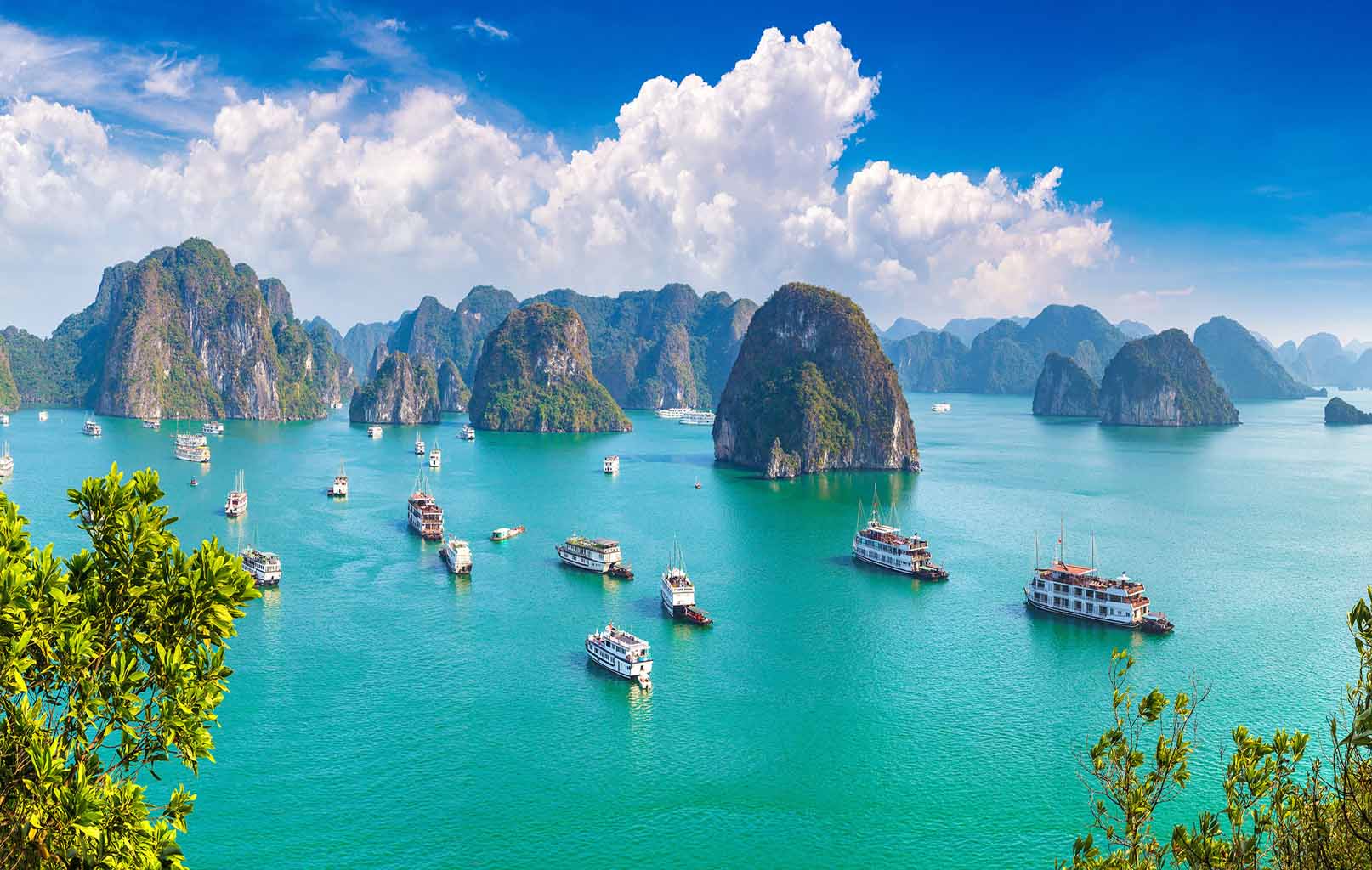 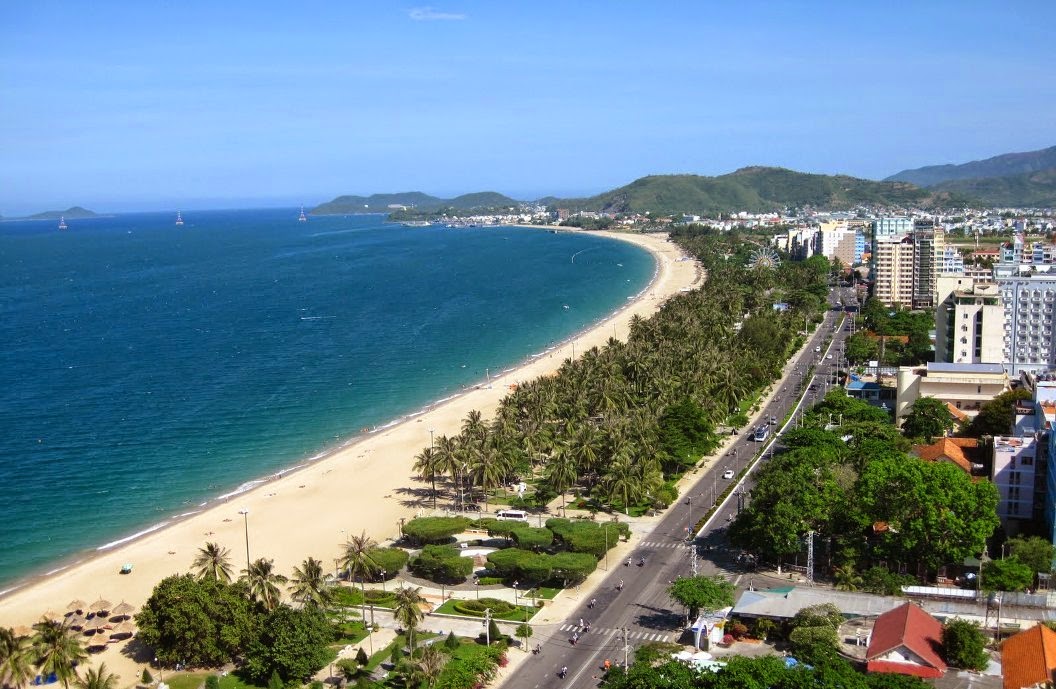 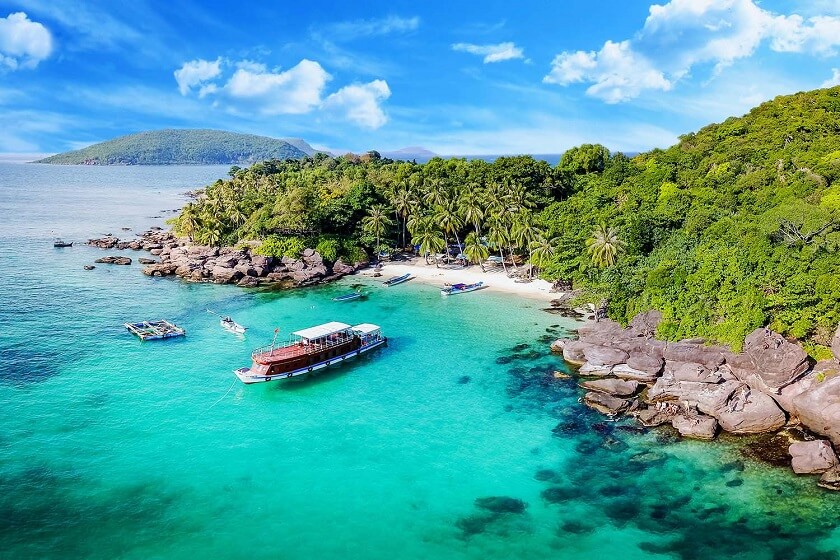 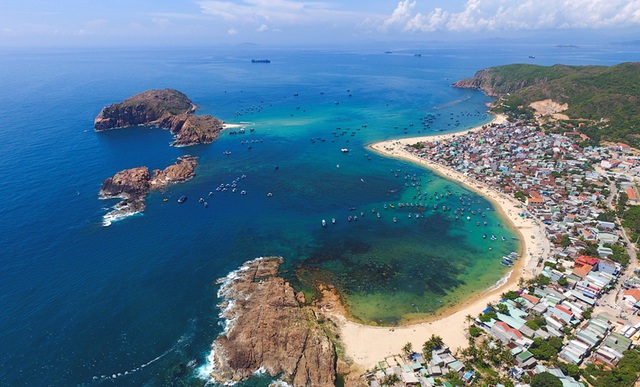 Quy Nhơn
Nha Trang
HẠ LONG
PHÚ QUỐC
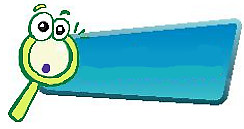 KHÁM PHÁ
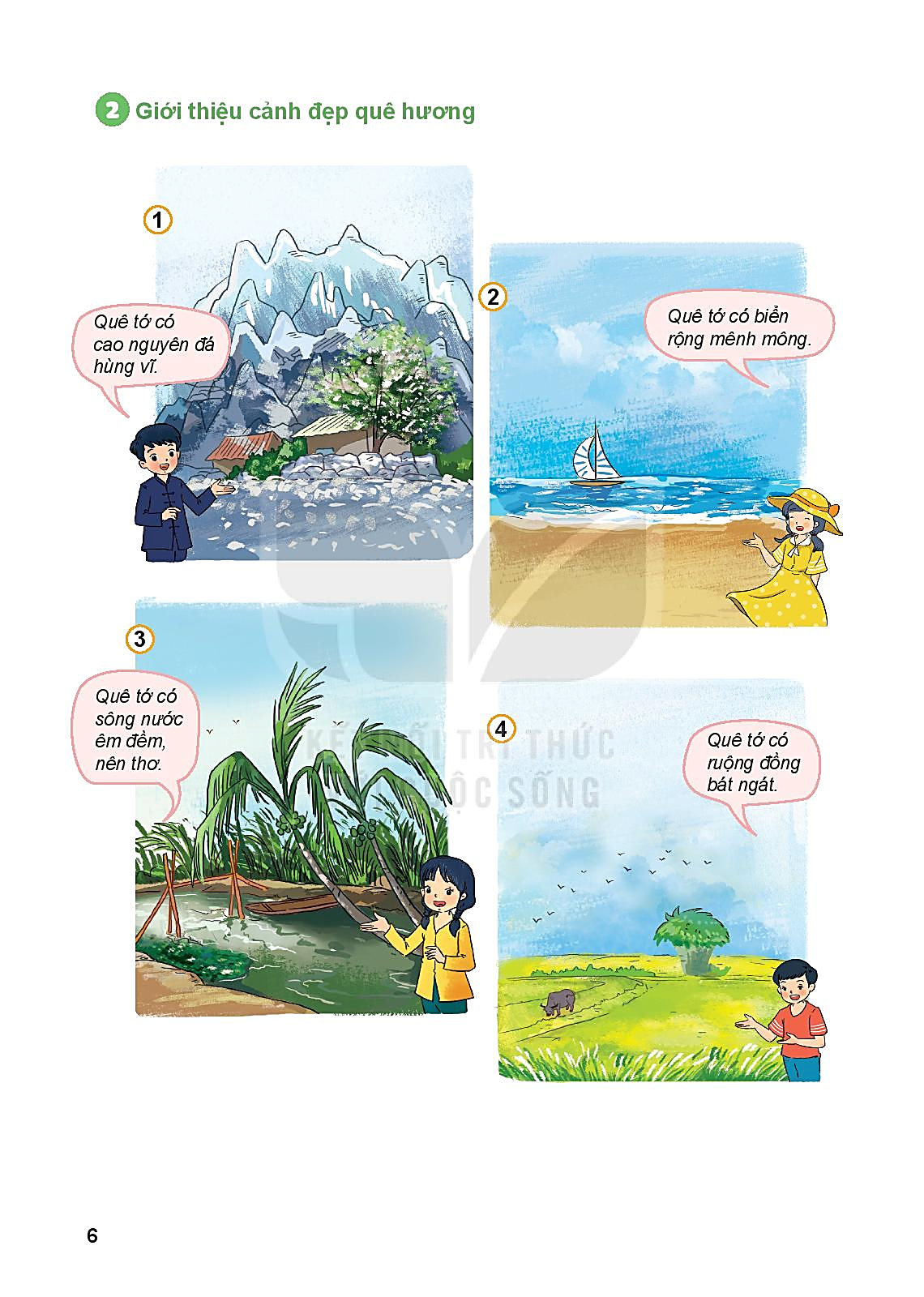 - Các tỉnh miền tây
Giới thiệu cảnh đẹp quê hương.
2
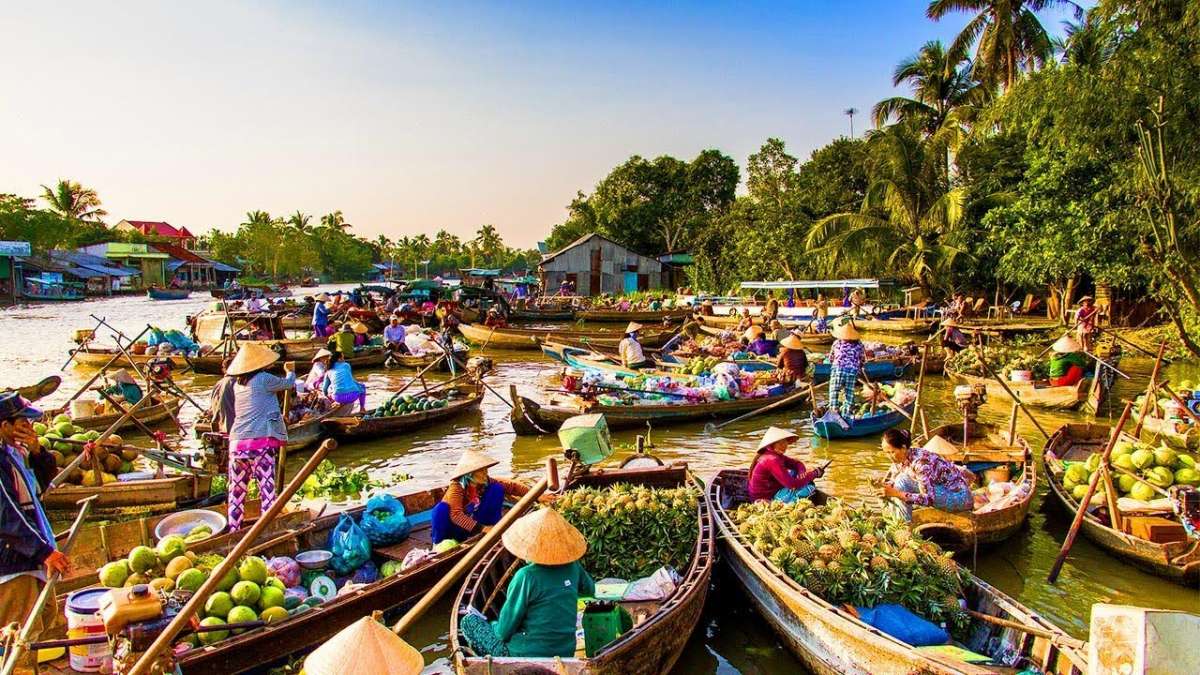 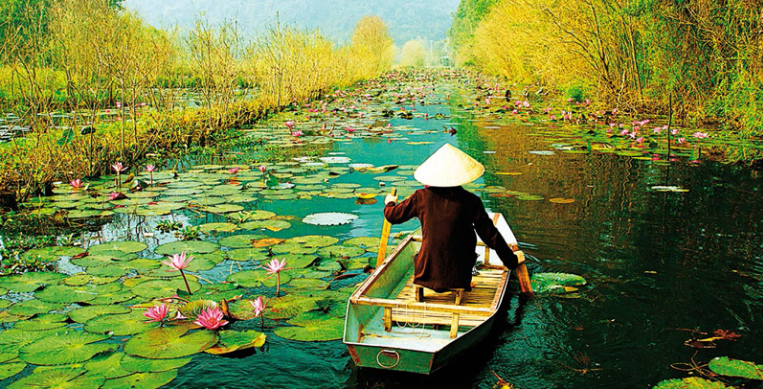 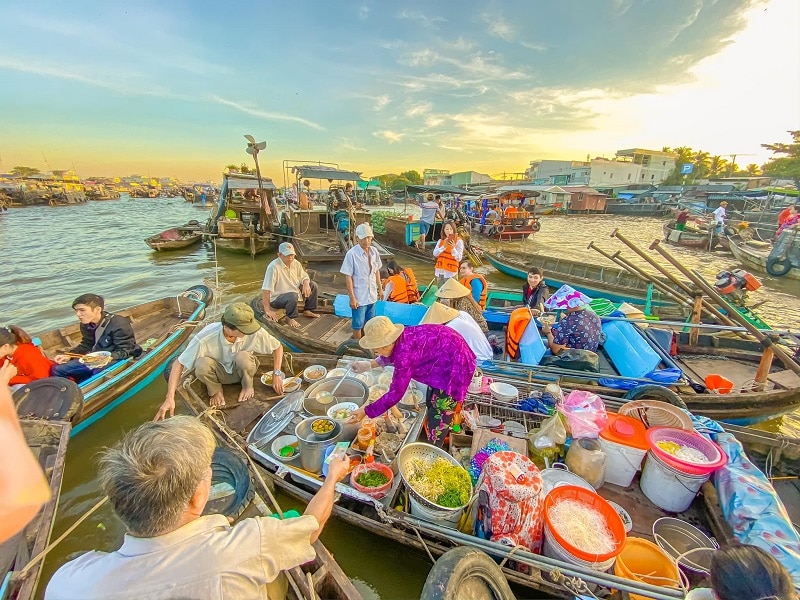 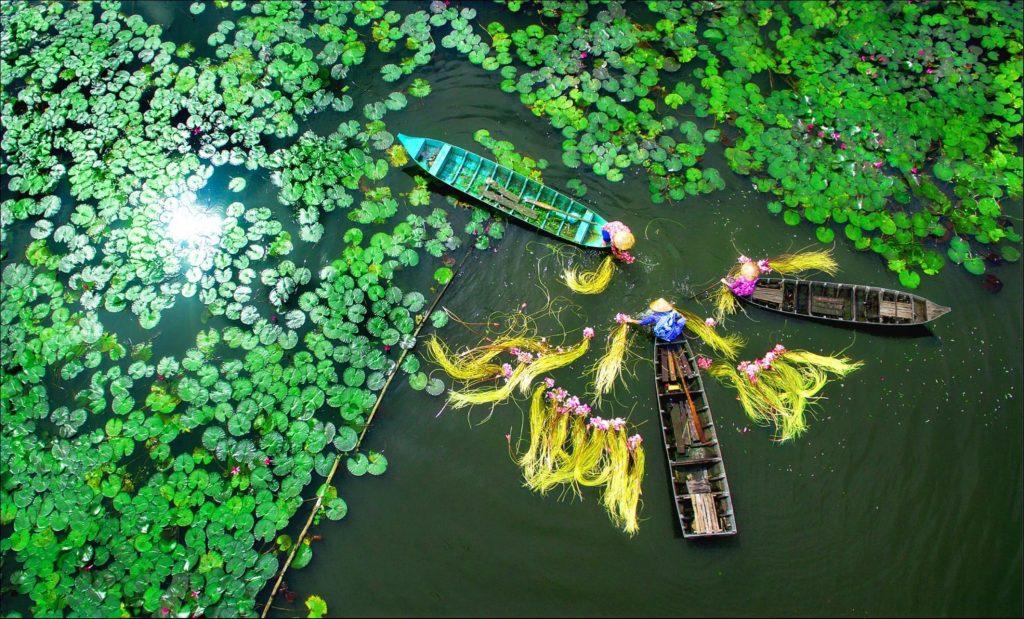 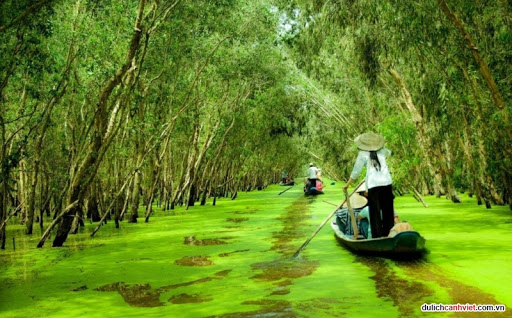 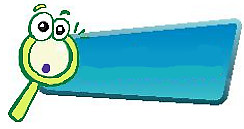 KHÁM PHÁ
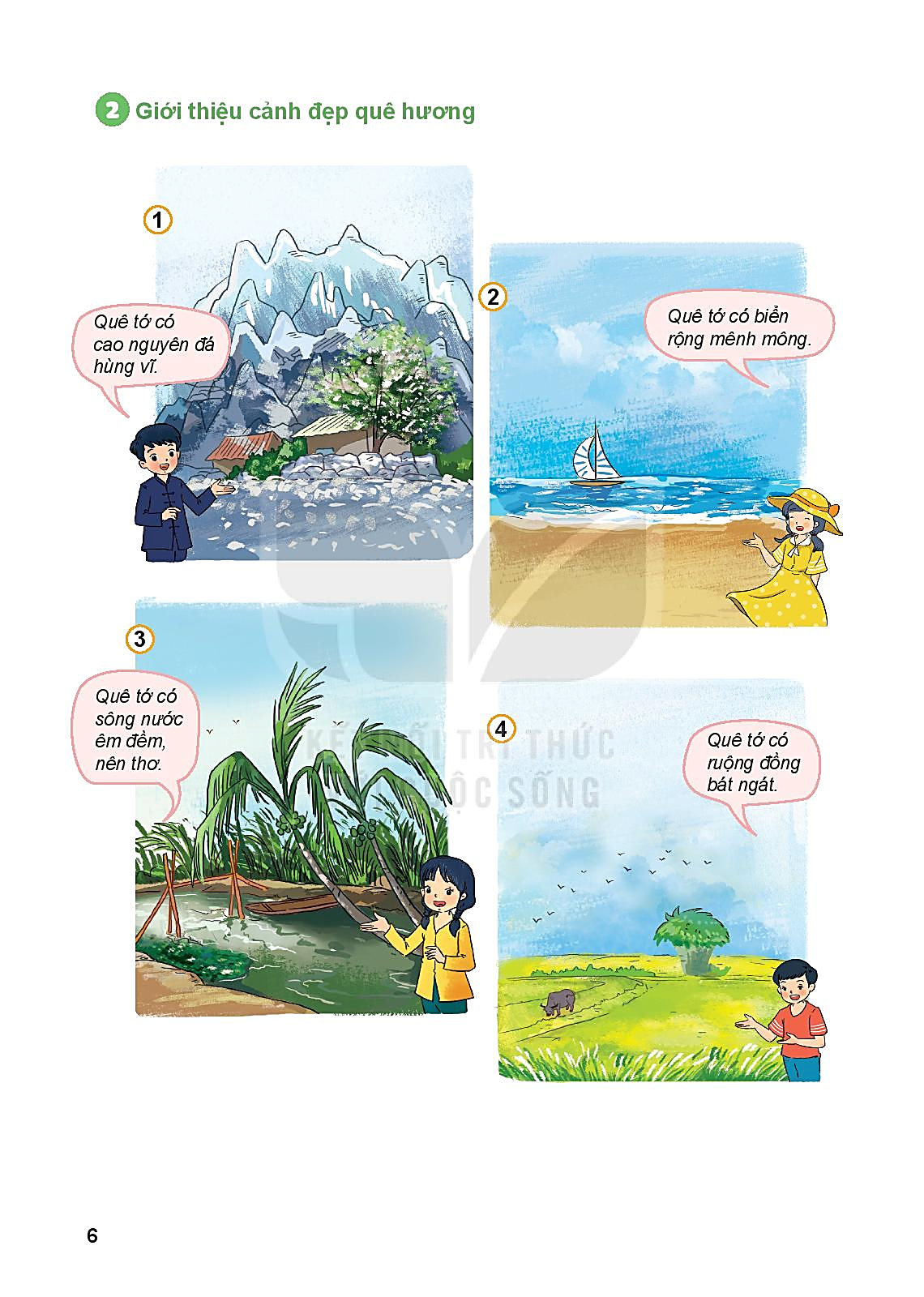 - Các tỉnh vùng đồng bằng, nông thôn
Giới thiệu cảnh đẹp quê hương.
2
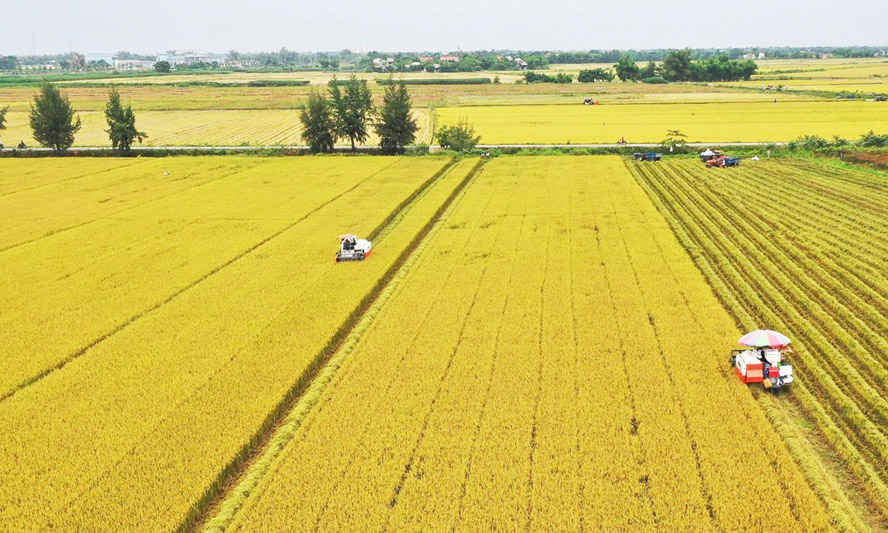 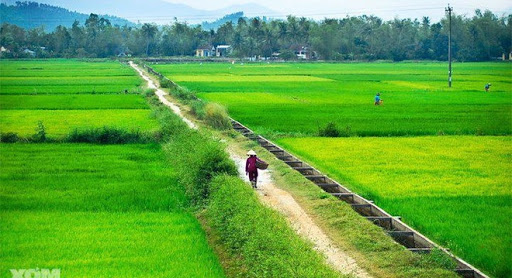 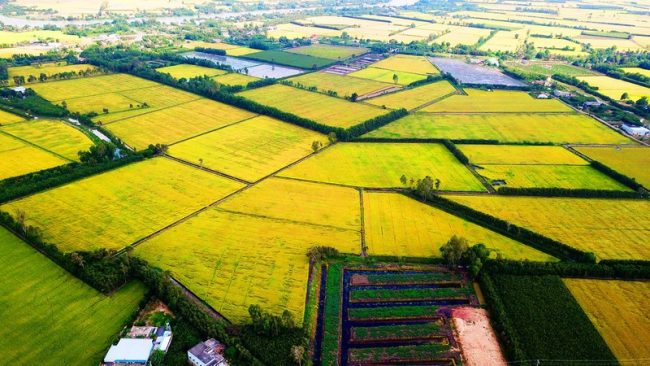 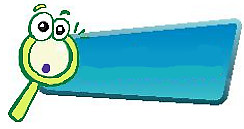 KHÁM PHÁ
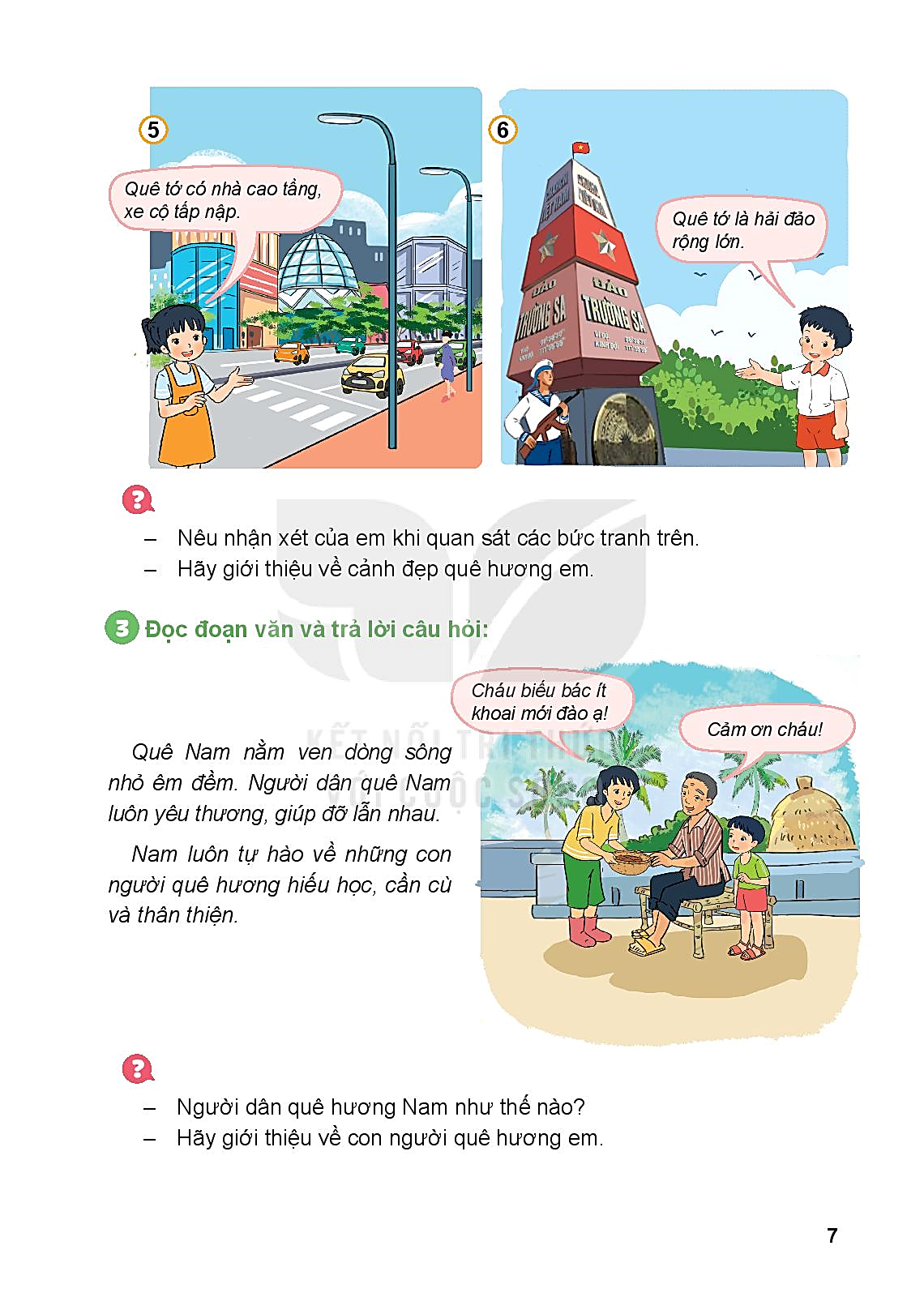 - Thành phố
Giới thiệu cảnh đẹp quê hương.
2
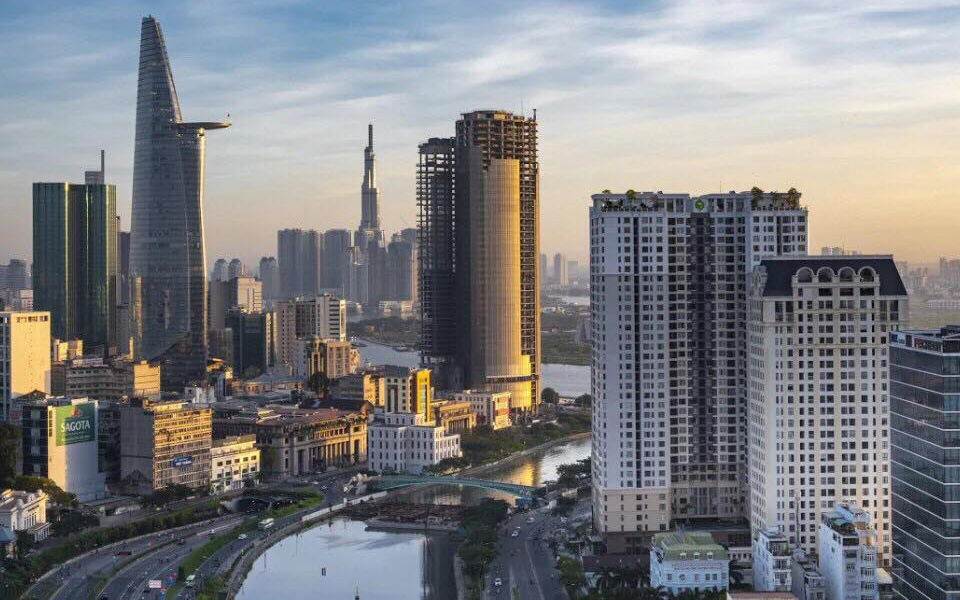 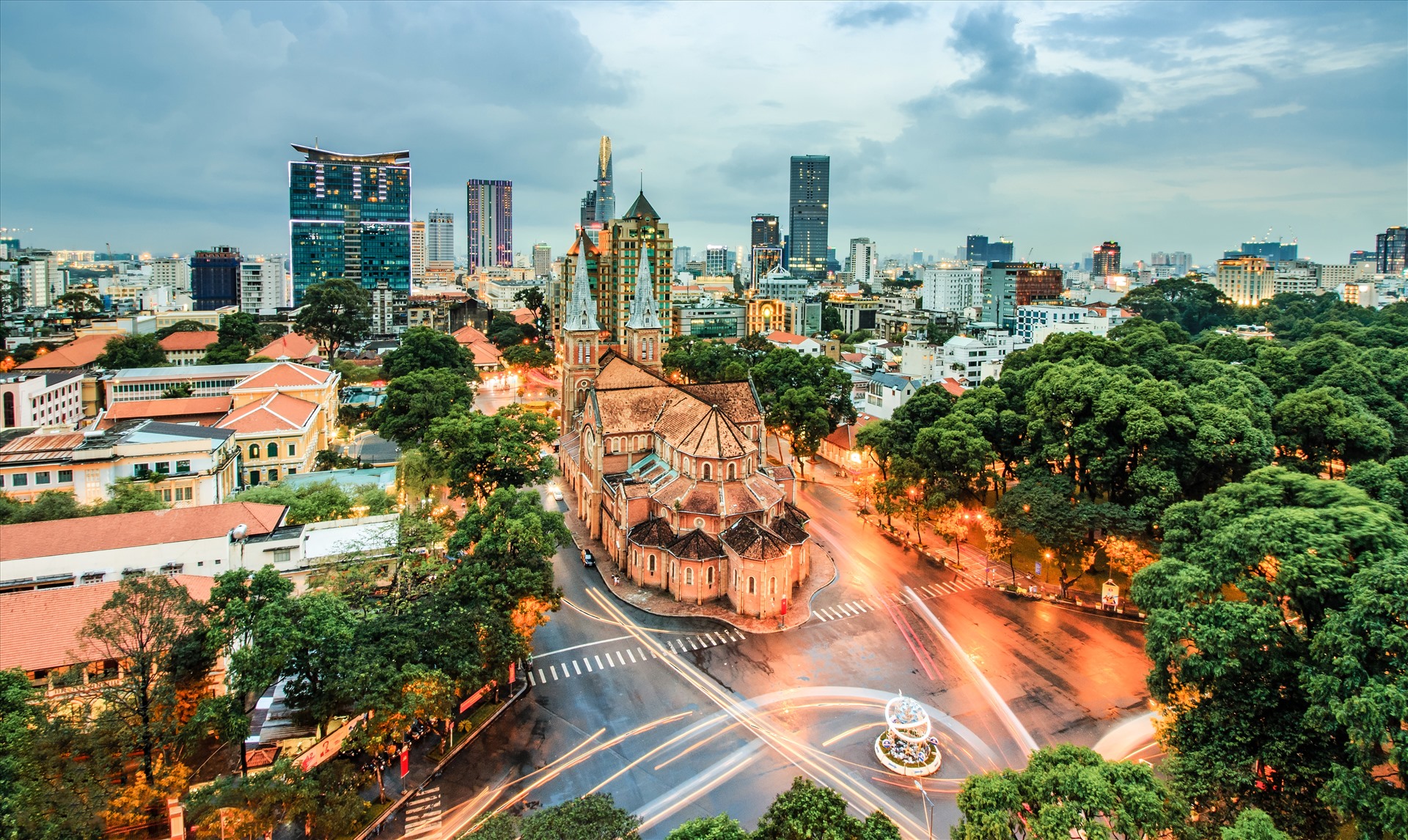 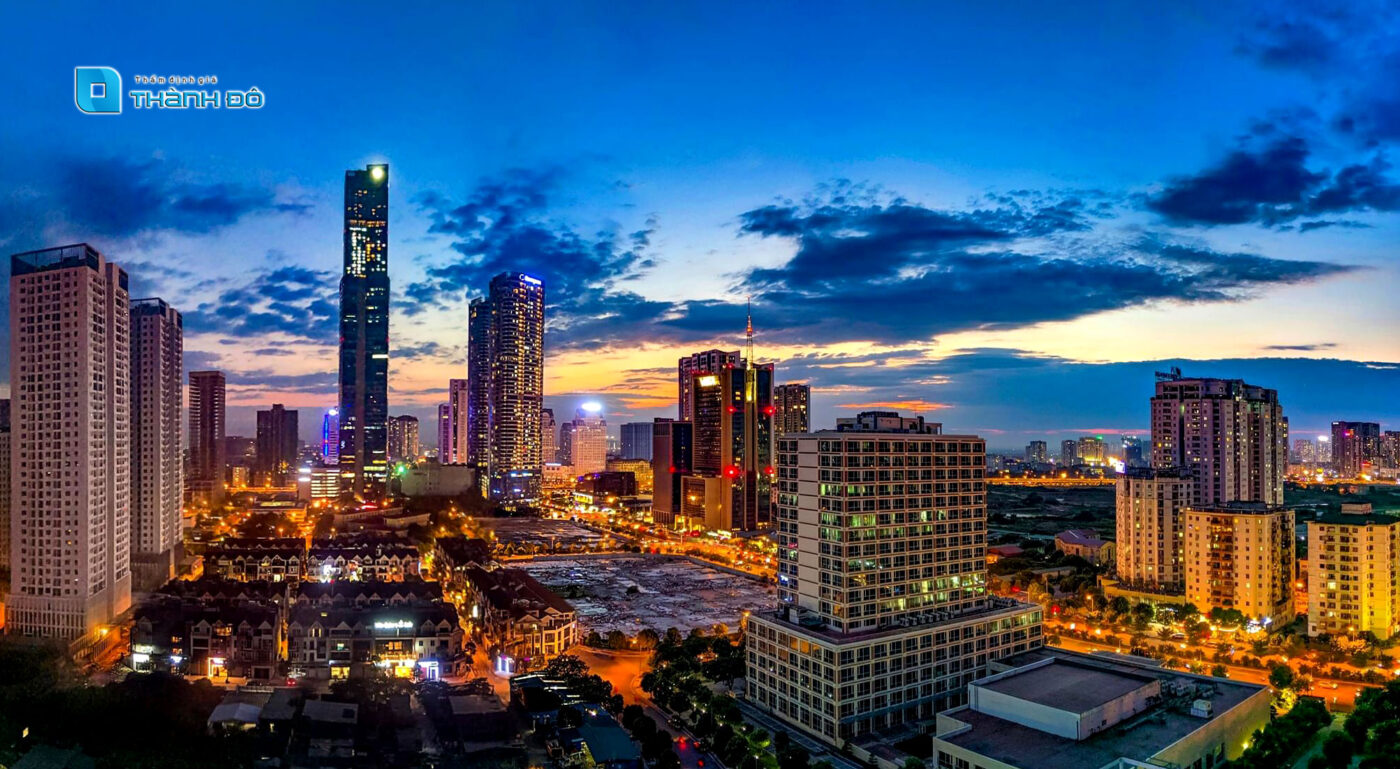 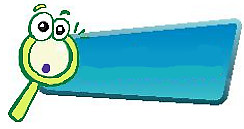 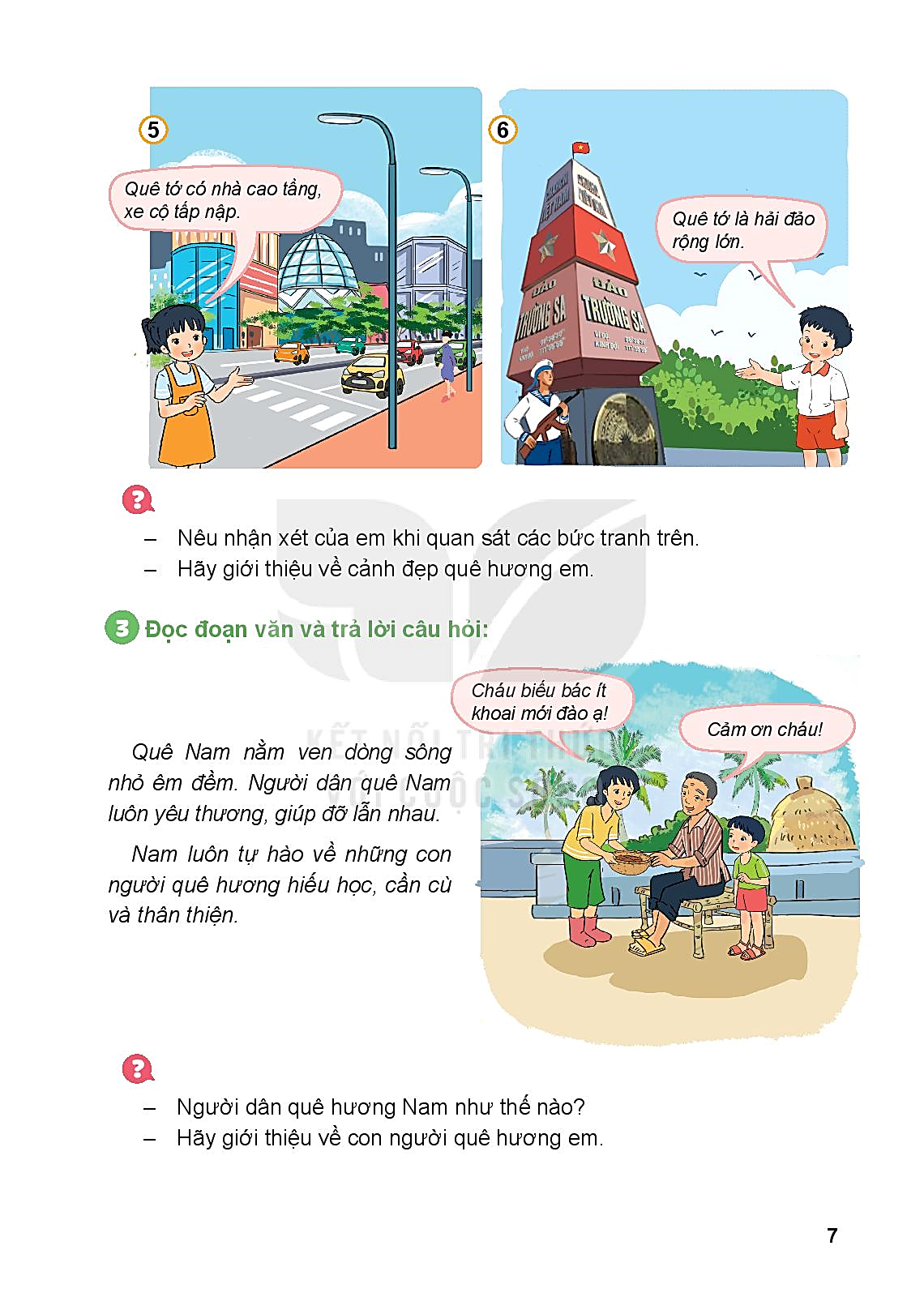 KHÁM PHÁ
Giới thiệu cảnh đẹp quê hương.
2
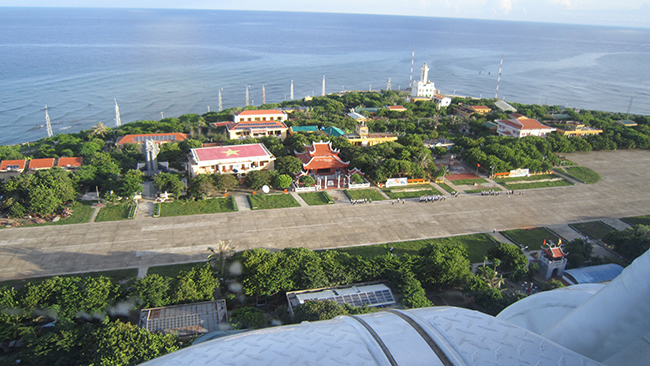 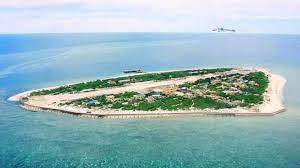 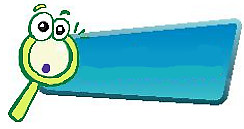 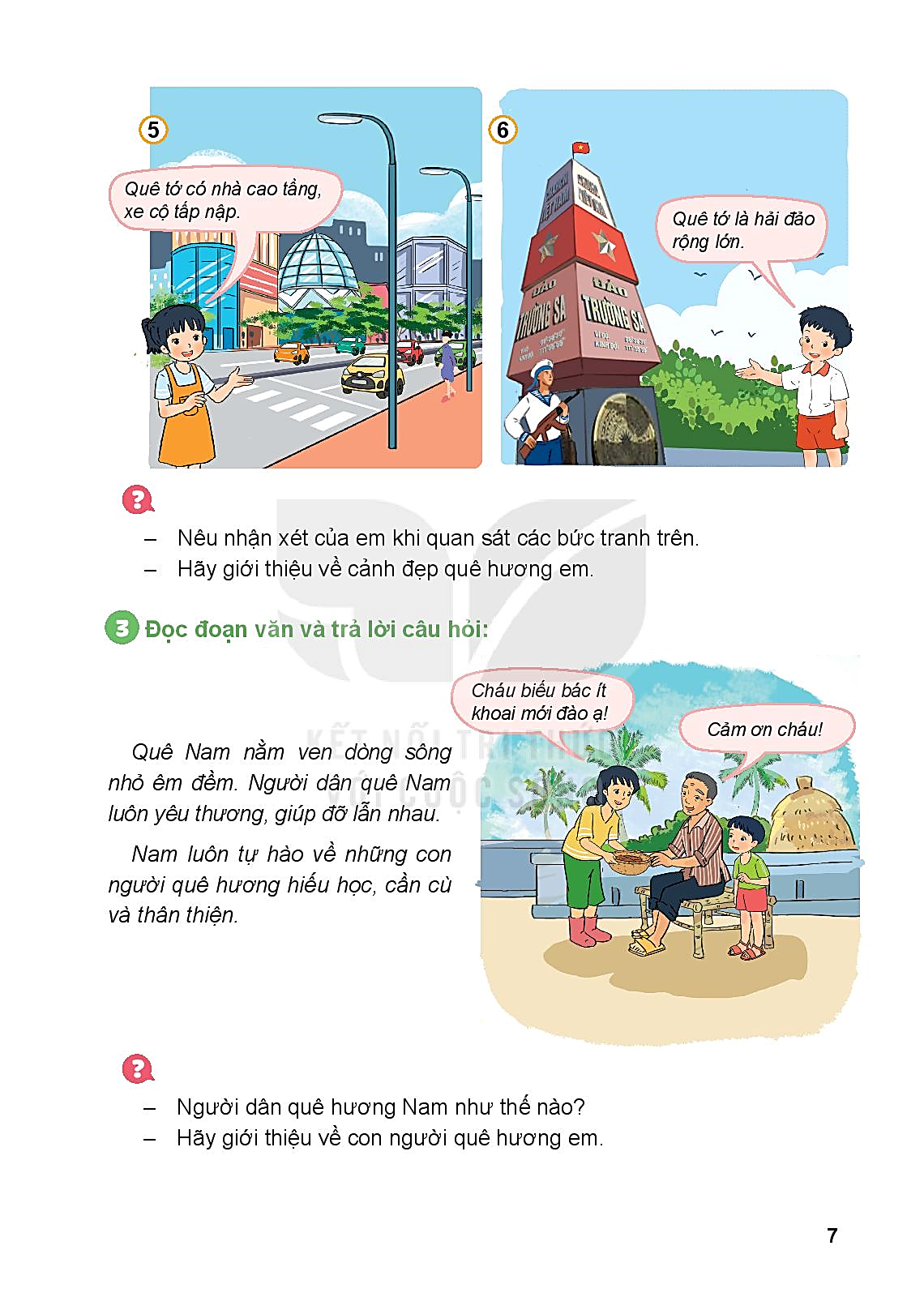 KHÁM PHÁ
Quê Nam nằm ven dòng sông nhỏ êm đềm. Người dân quê Nam luôn yêu thương, giúp đỡ lẫn nhau.
   Nam luôn tự hào về những con người quê hương hiếu học, cần cù và thân thiện.
Đọc đoạn văn sau và trả lời câu hỏi
3
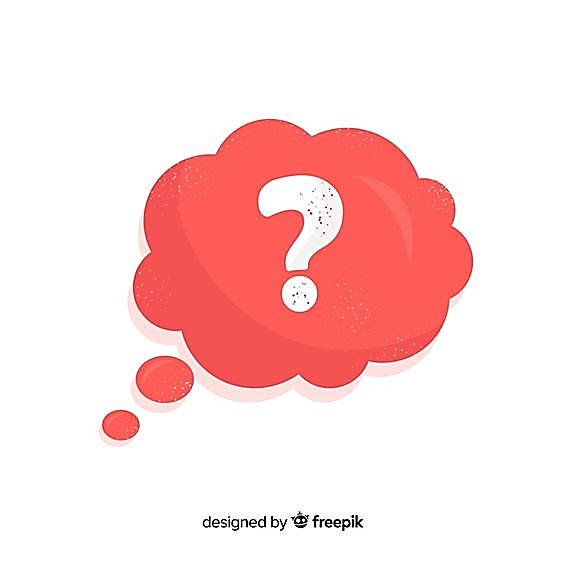 ?
Người dân quê hương Nam như thế nào?
Hãy giới thiệu về con người quê hương em.
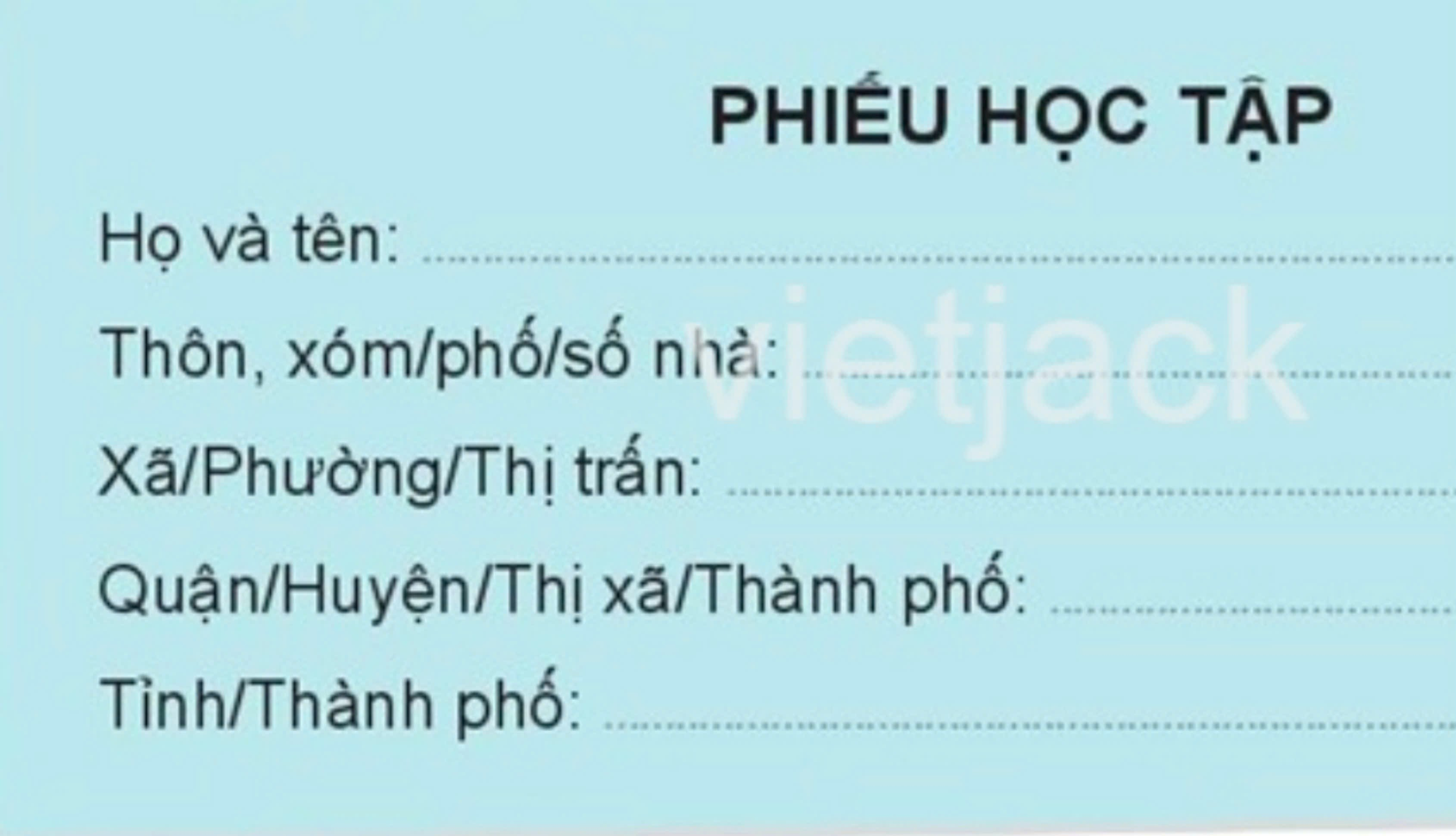